الجمهـوريــة اللبـنـانيــة
وزارة الصـحـة العامـة
برنامج الترصد الوبائي
الوضع الوبائي للفيروس التاجي المستجدEpidemiology of 2019-nCoV
27 شباط 2020
النقاط
البيانات العالمية
البيانات المحلية
البيانات العالمية
المصادر
www.who.int
www.emro.who.int
www.ecdc.europa.eu
www.cdc.gov
www.moph.gov.lb
www.who.int
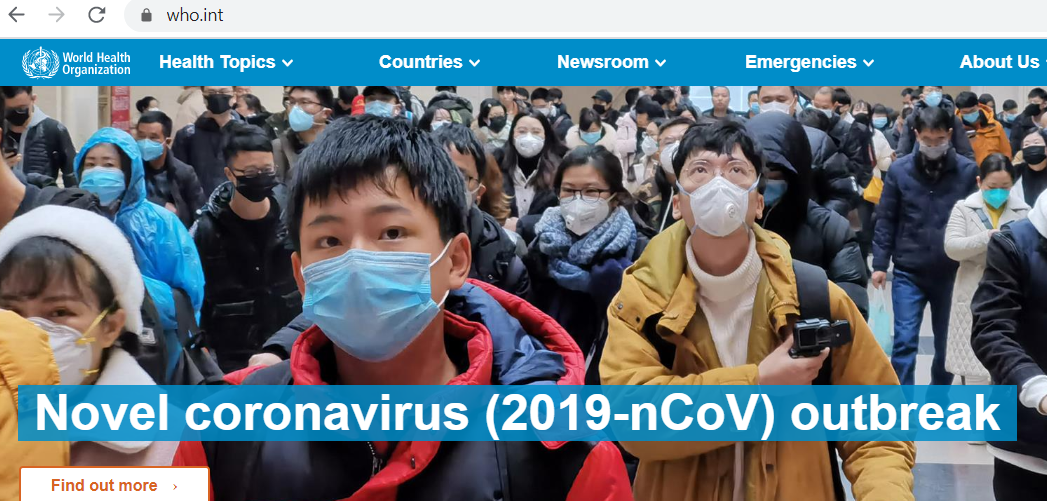 www.who.int
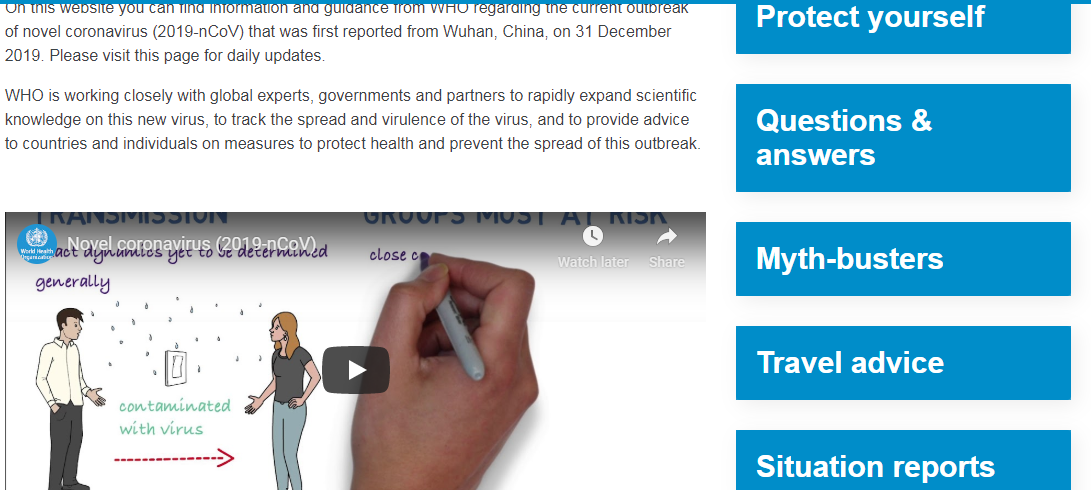 www.who.int
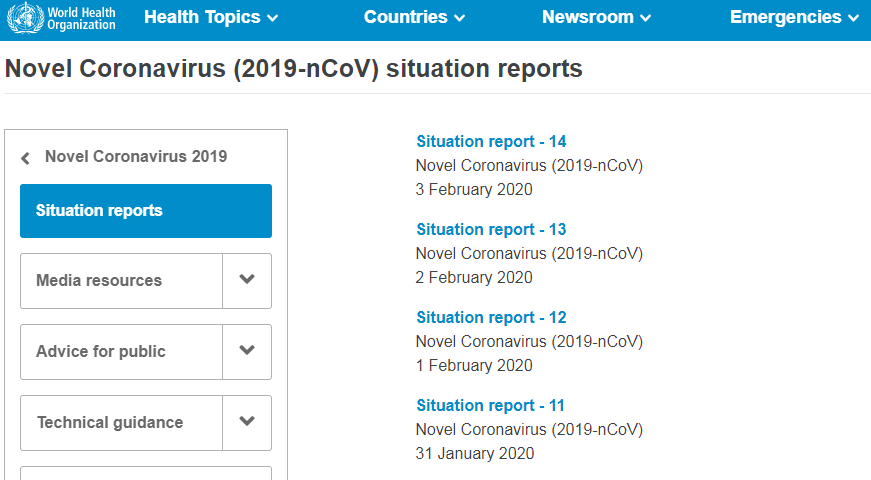 www.who.intSituation report #38
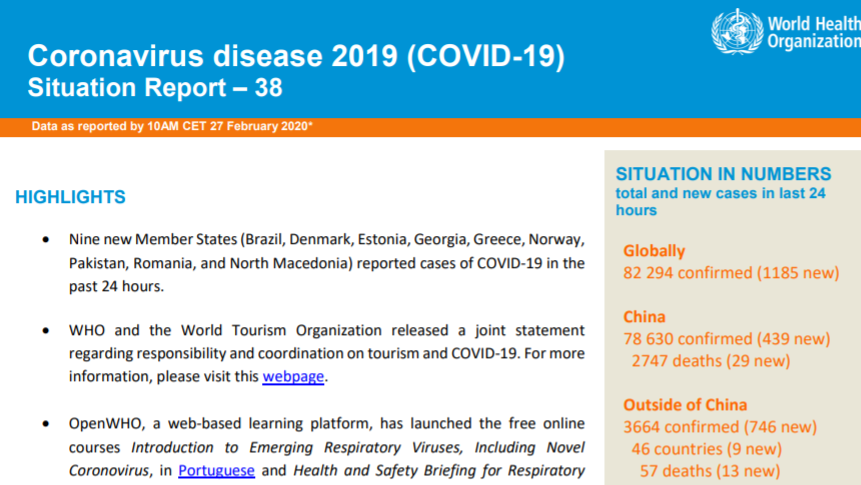 www.who.intSituation report #38Cases on World map
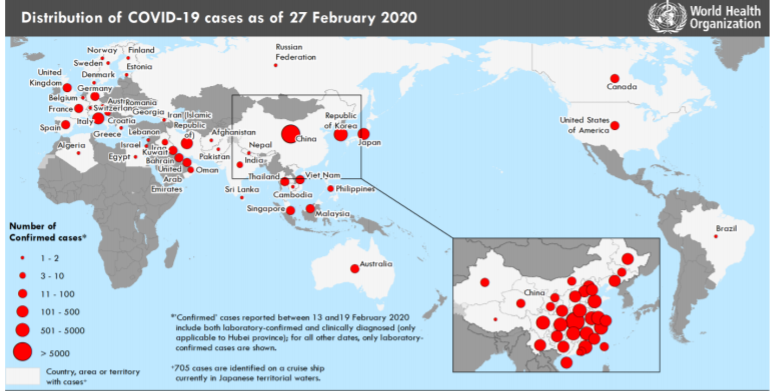 www.who.intSituation report #38Cases in China
www.who.intSituation report #38Cases by country (1)
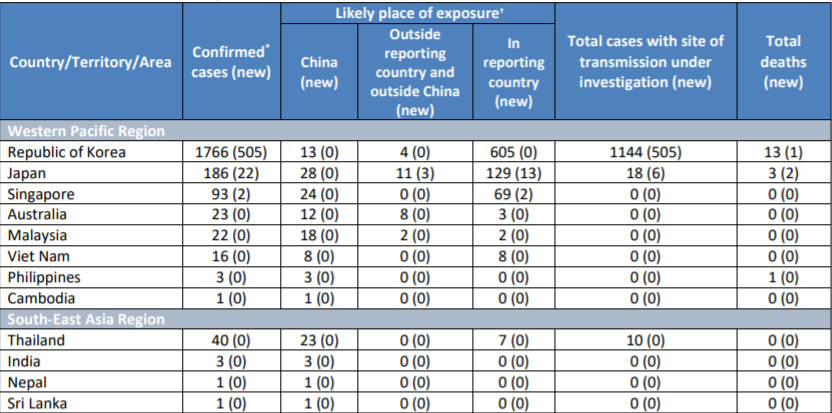 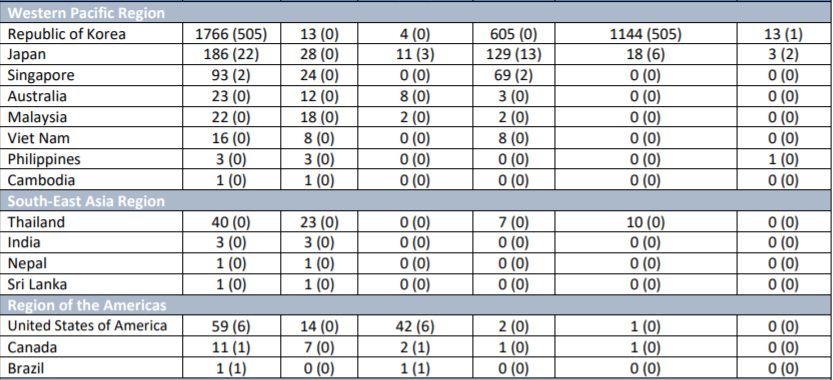 www.who.intSituation report #38Cases by country (2)
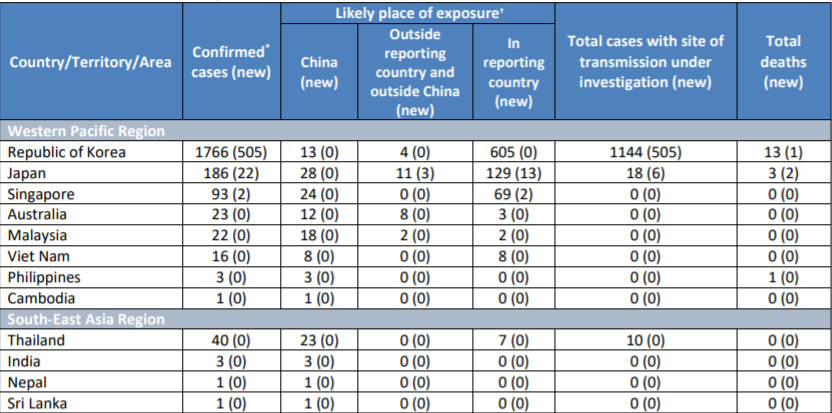 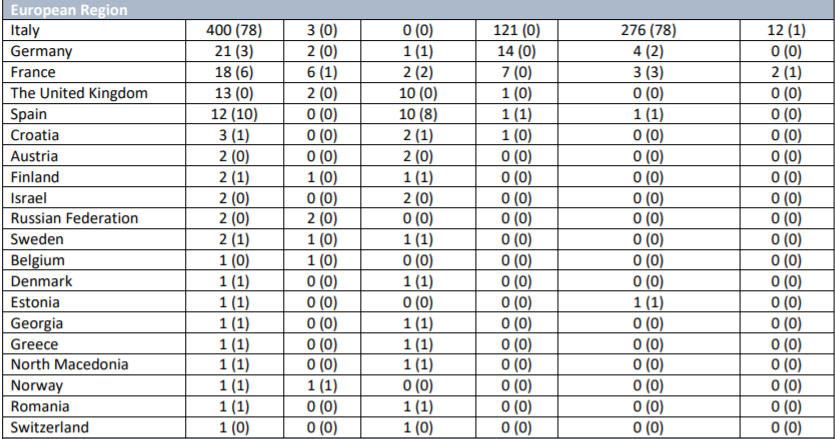 www.who.intSituation report #38Cases by country (3)
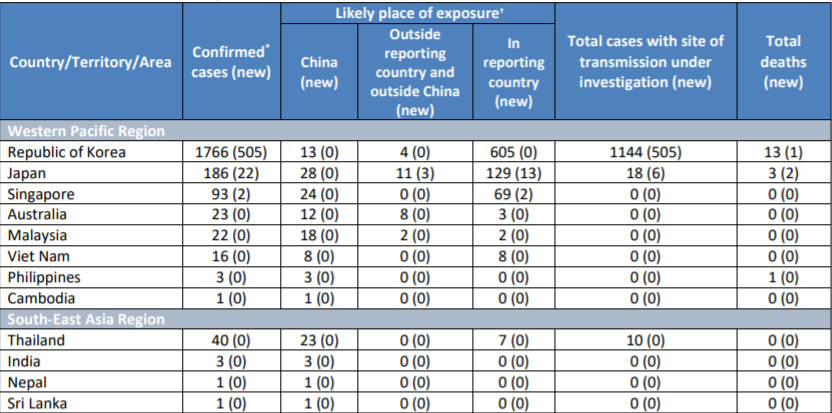 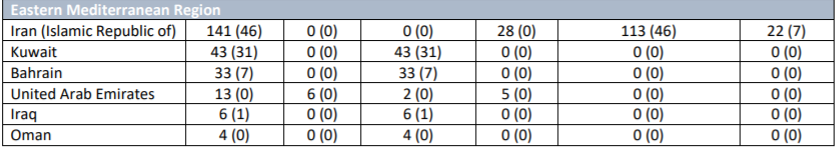 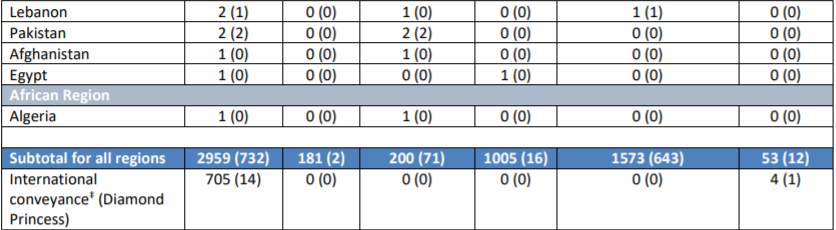 www.who.intSituation report #38Cases Outside China
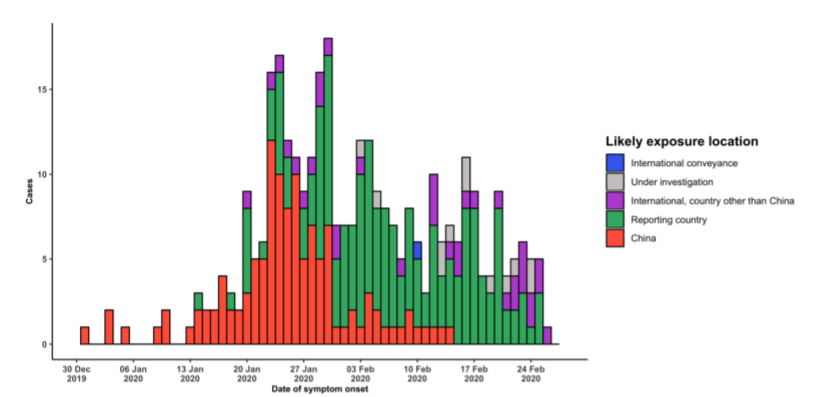 Source: WHO
www.who.intDashboard
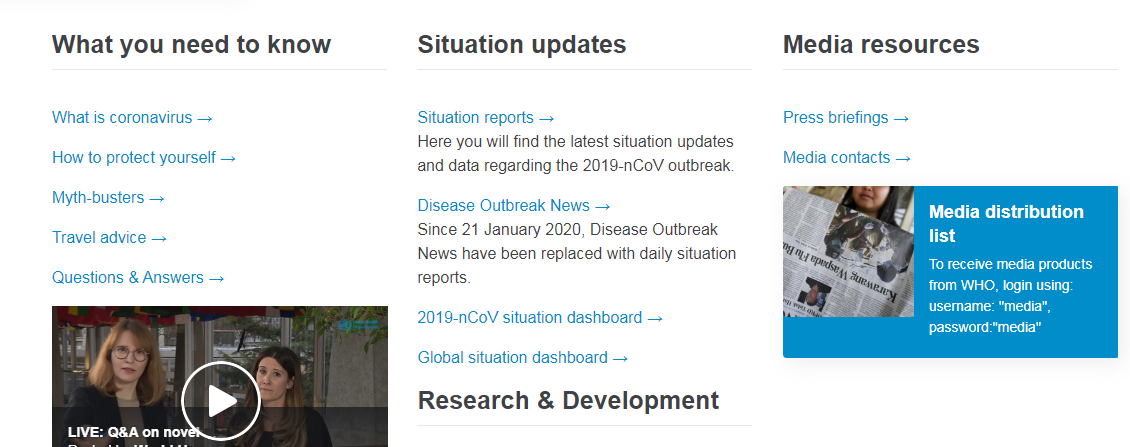 www.who.intDashboard
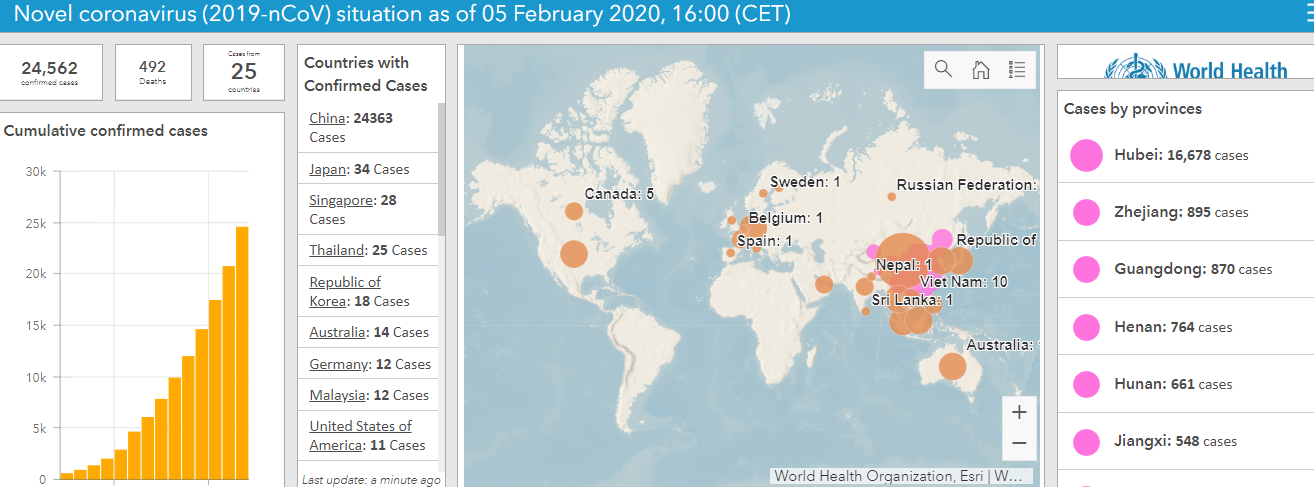 http://who.maps.arcgis.com/apps/opsdashboard/index.html#/c88e37cfc43b4ed3baf977d77e4a0667
www.ecdc.europa.eu
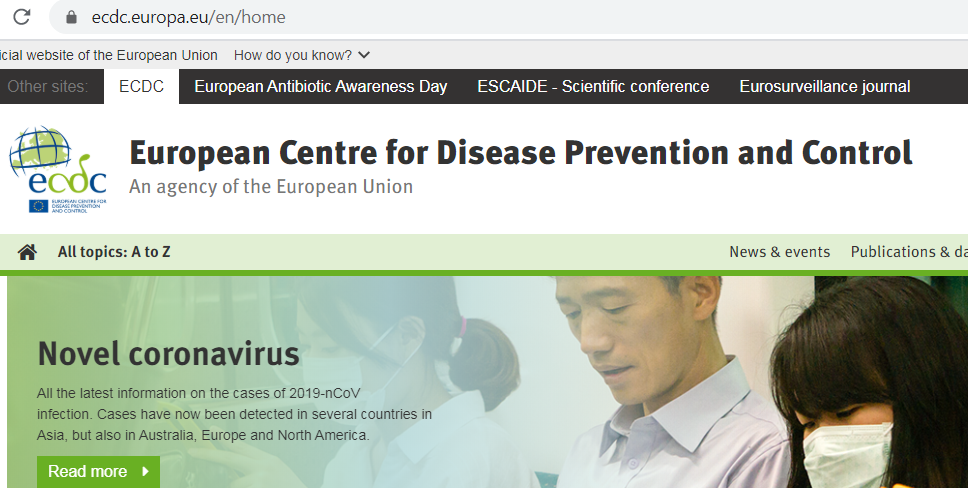 www.ecdc.europa.eu
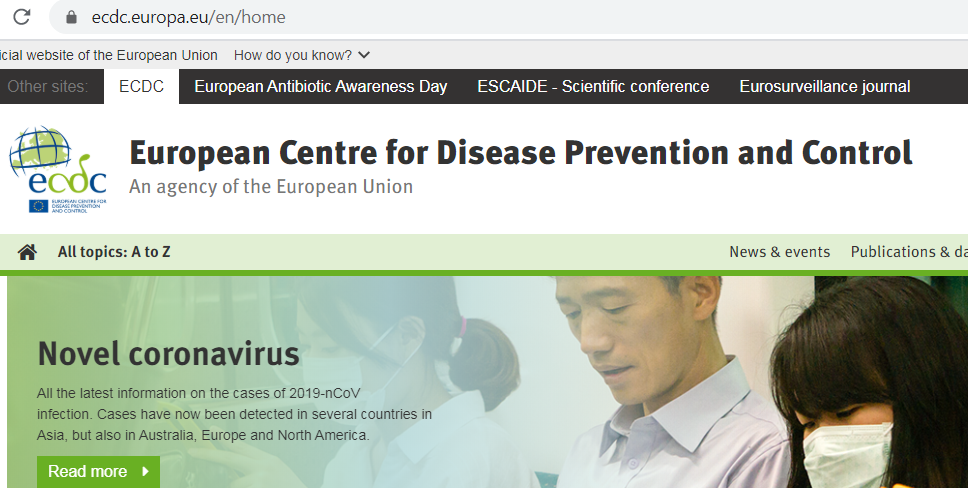 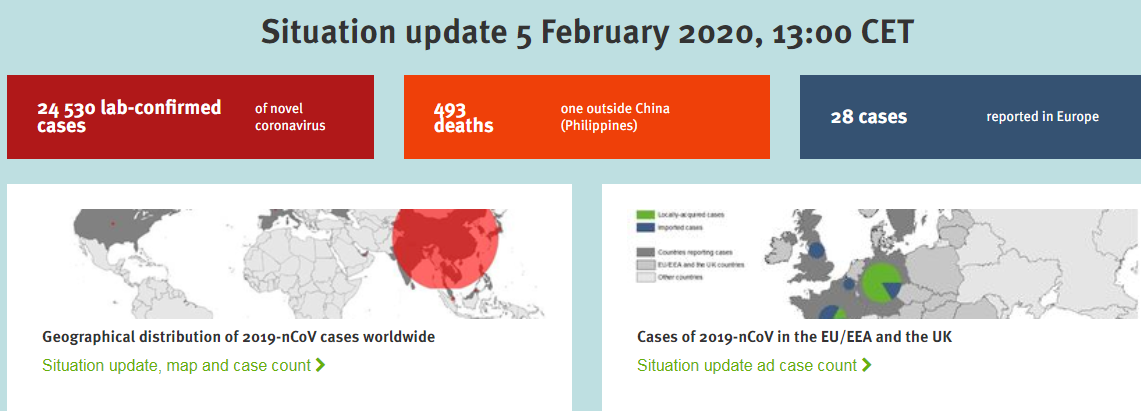 www.emro.who.int
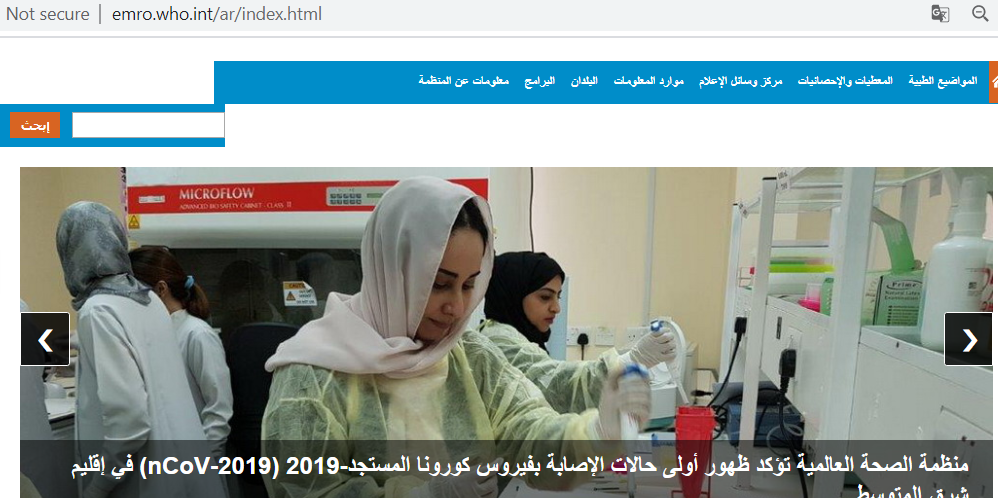 www.moph.gov.lb
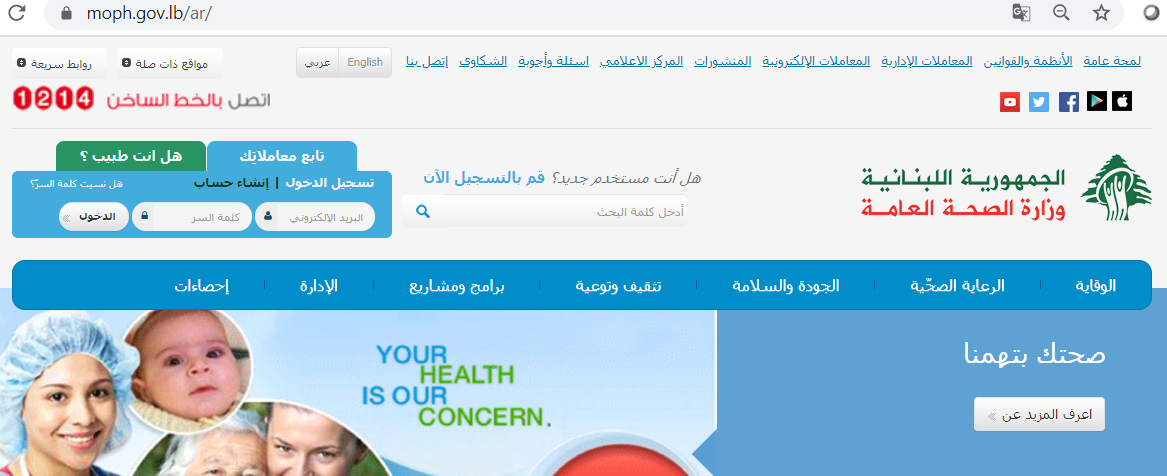 البيانات الملحية
COVID-19, Lebanon, 2020Distribution by time (date of lab results)Up to 27 Feb 2020